ASOCIACION DE 
SALESIANOS COOPERADORES
PROVINCIA ANTILLAS
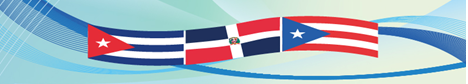 CUBA
REP.
DOMINICANA
PUERTO 
RICO
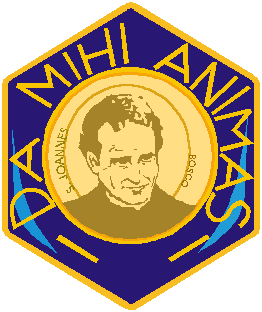 NUESTRA PROVINCIA
CREADA EN 1979
La Provincia Antillas está constituida  por tres países: 
 
Cuba
Puerto Rico
República  Dominicana
Provincia Antillas
ESTRUCTURA DE ANIMACION
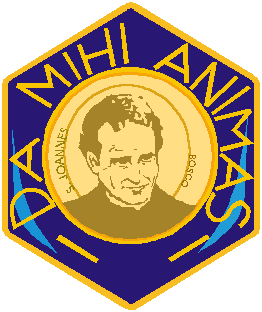 SECRETARIA EJECUTIVA PROVINCIAL
CONSEJO PROVINCIAL
3 CONSEJOS NACIONALES
24 CONSEJOS LOCALES
Provincia Antillas
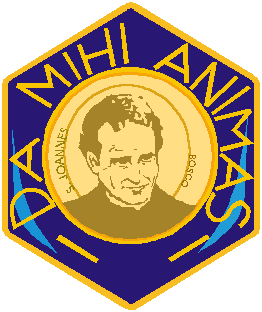 EL CONSEJO PROVINCIAL
Animación y gobierno:
 Promueve la vitalidad en cada nación
 Trabajo en Red  entre las naciones
 Garantiza los procesos
 Promueve apertura a las realidades eclesiales
 Procura el sostenimiento económico de La Provincia
Coordinación: 		Franklin Ortega	
Formación: 		Arismendy Espinal
Administración: 		Adria Rosario
Secretaría: 		Marlon Valentín
Misión: 			Ada Silverio
Comunicación:		Rubén González
Delegada FMA:		Sor Luz Consuelo
Delegado SDB:
Coord. Nac. Rep. Dom.
Coord. Nac. Cuba
Coord. Nac. P. R.
Provincia Antillas
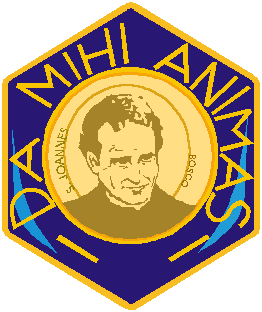 Provincia Antillas
ESTADISTICA PROVINCIAL
Provincia Antillas
ESTADISTICA PORCENTUAL
Provincia Antillas
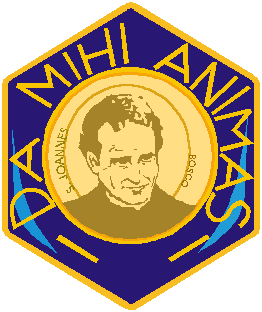 ACTIVIDADES GENERALES
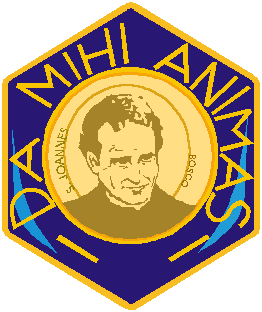 Provincia Antillas
COMPROMISOS APOSTOLICOS
ORATORIOS
CENTROS JUVENILES
CATEQUESIS
PROYECTOS DE NNA EN ALTO RIESGO
PASTORAL  FAMILIAR
PASTORAL CARCELARIA
PASTORAL DE ENFERMOS
MINISTROS EUCARISTIA
DIACONADO (11 DIACONOS) 
MEDIOS DE COMUNICACIÓN 
MINISTERIO DE ORACION 
ANIMACION LITURGICA
ESCUELAS
Provincia Antillas
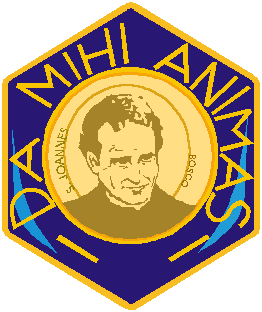 RETOS Y PLANES FUTUROS
Fortalecer la vocación de los salesianos cooperadores promoviendo una FORMACIÓN de calidad

Para lograrlo:
		
Plan de formación para  líderes de la ASC

Fortalecer el Plan de formación permanente

Plan de formación para formadores y   
       responsables
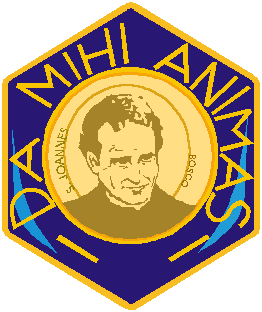 Provincia Antillas
Promover la calidad de la MISIÓN apostólica de la
asociación hacia una  presencia más significativa

Para lograrlo:
		
Seguir Promoviendo el trabajo apostólico personal y asociativo en la Iglesia local 

Impulsar una presencia significativa en la sociedad 

Puesta en marcha del Área de animación Pastoral Juvenil y Familia
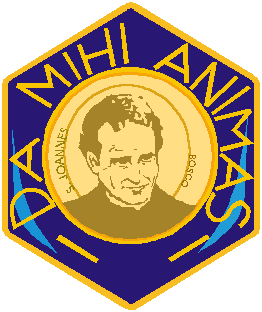 Provincia Antillas
Fortalecer la ANIMACION a todos los niveles orientada a crecer en calidad y cantidad.

Para lograrlo:
		
Promover  estructuras de animación, flexibles y funcionales de manera institucional

Fortalecer el sentido de Provincia

Promover la participación activa de los delegados y delegadas 

Fortalecer el sentido de pertenencia y de sostenibilidad de la ASC
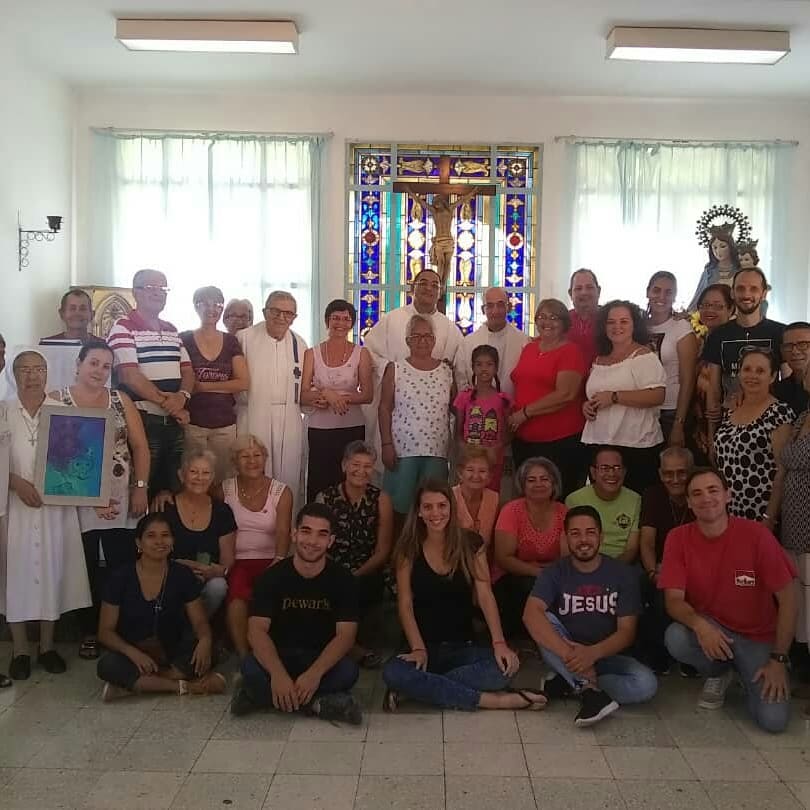 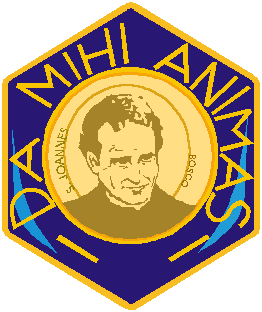 Provincia Antillas
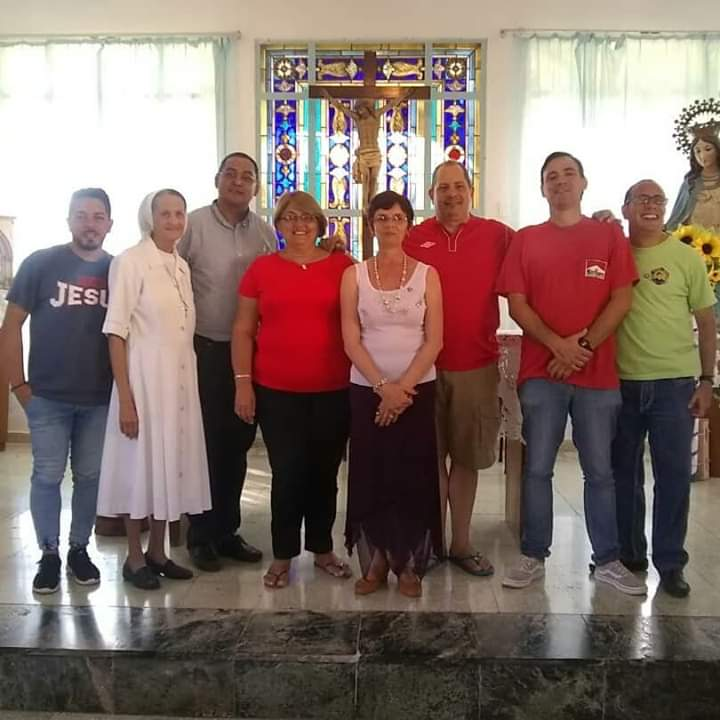 SSCC DE CUBA
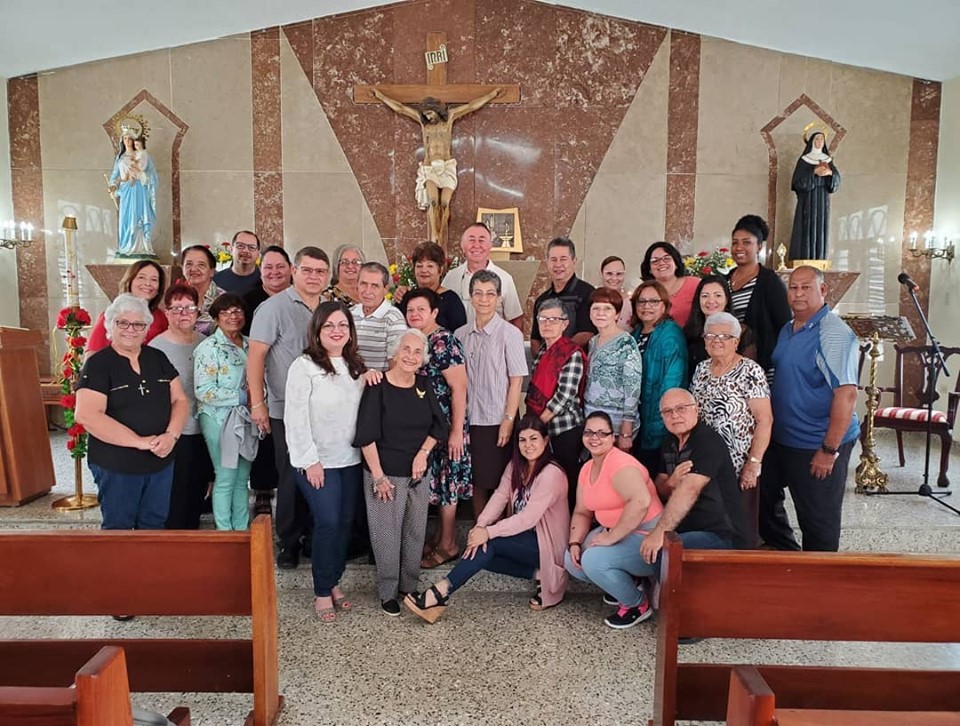 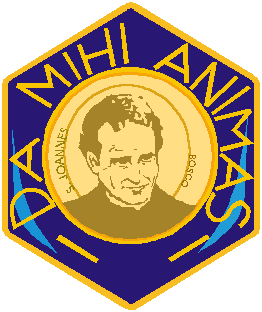 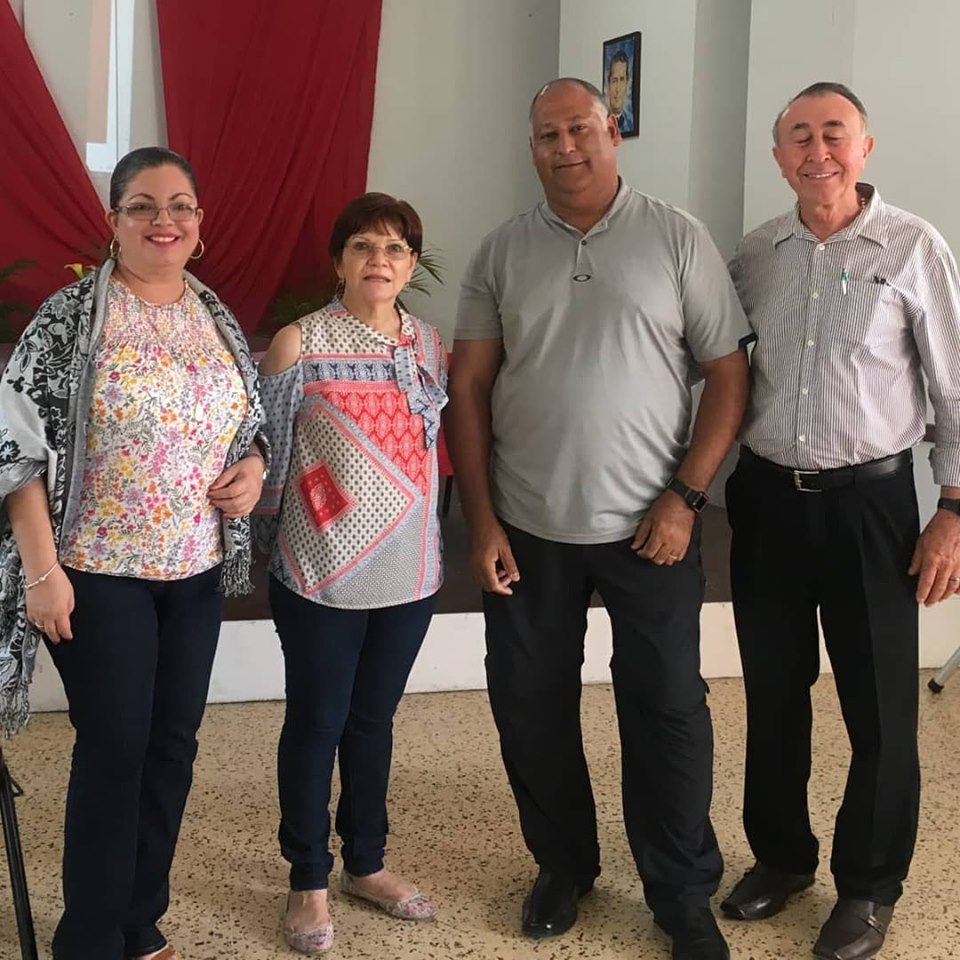 Provincia Antillas
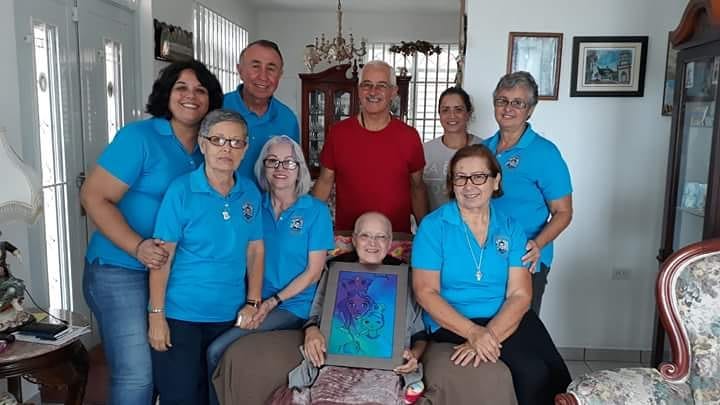 SSCC DE PUERTO RICO
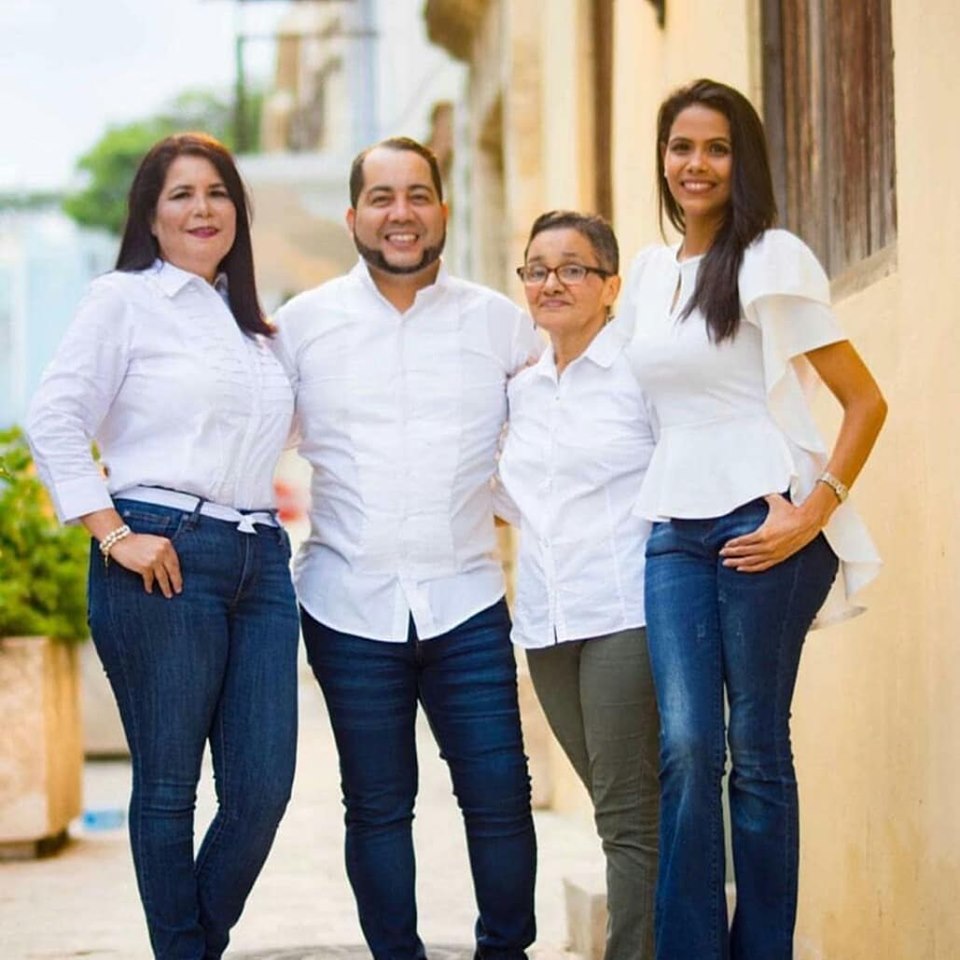 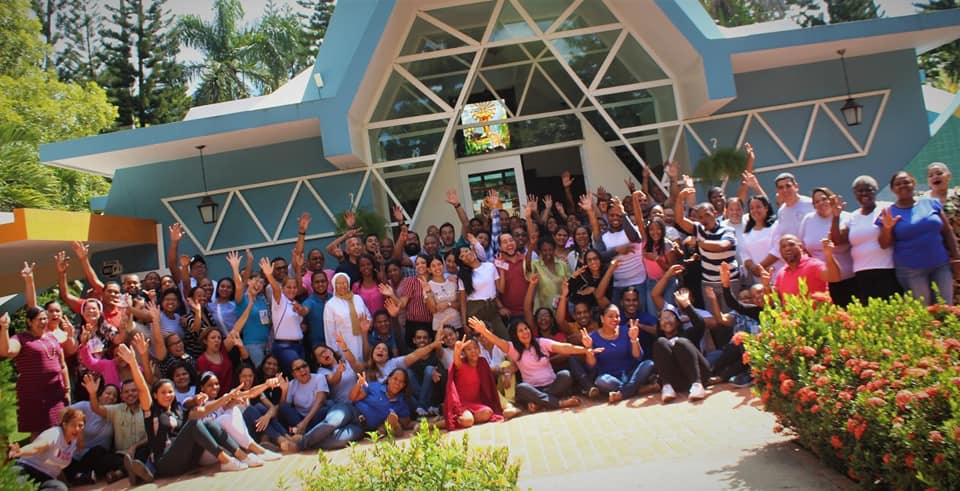 Provincia Antillas
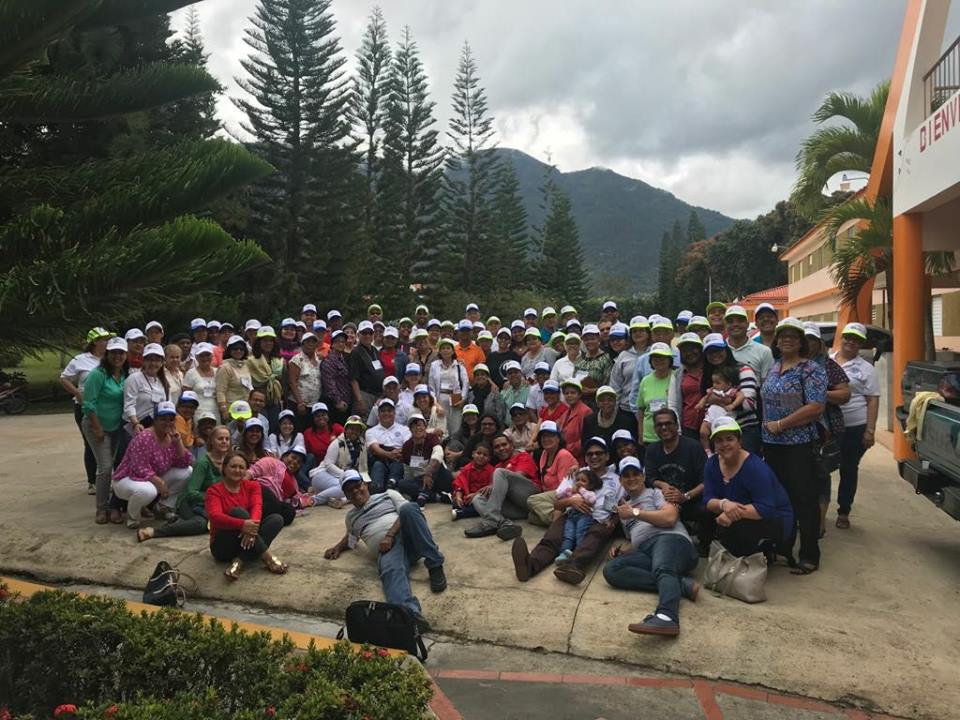 SSCC REPUBLICA DOMINICANA
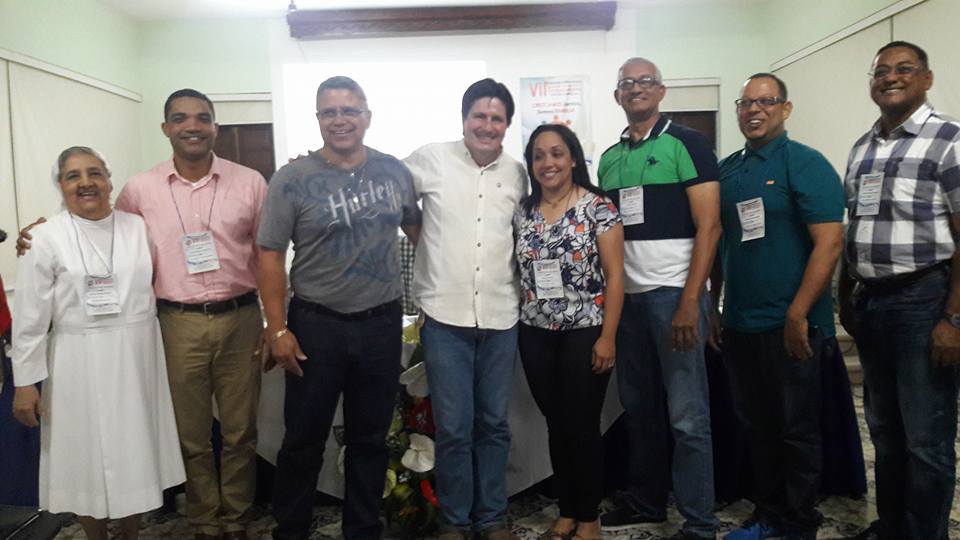 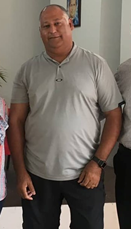 Provincia Antillas
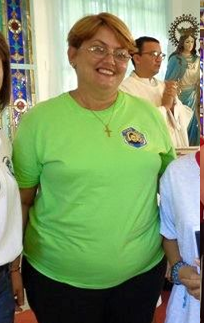 CONSEJO PROVINCIAL
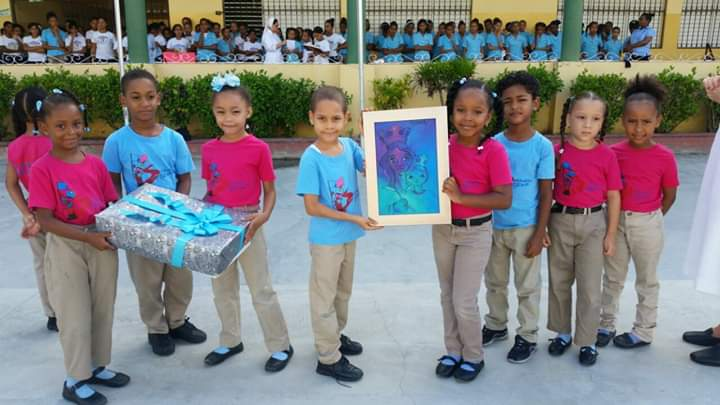 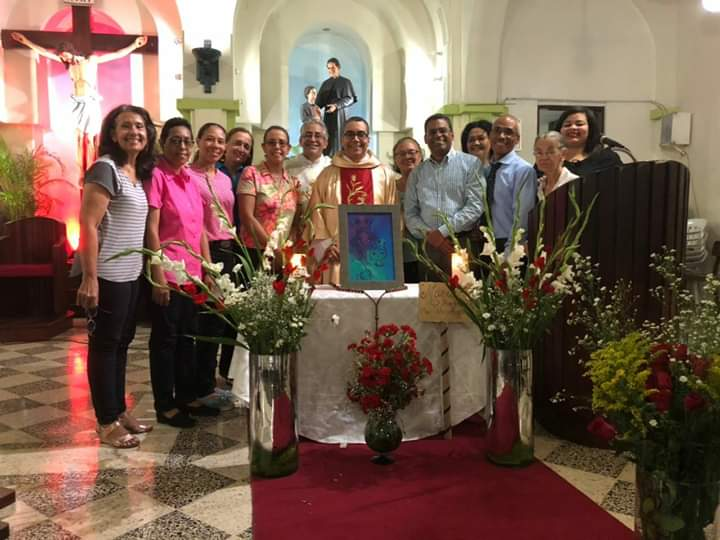 Provincia Antillas
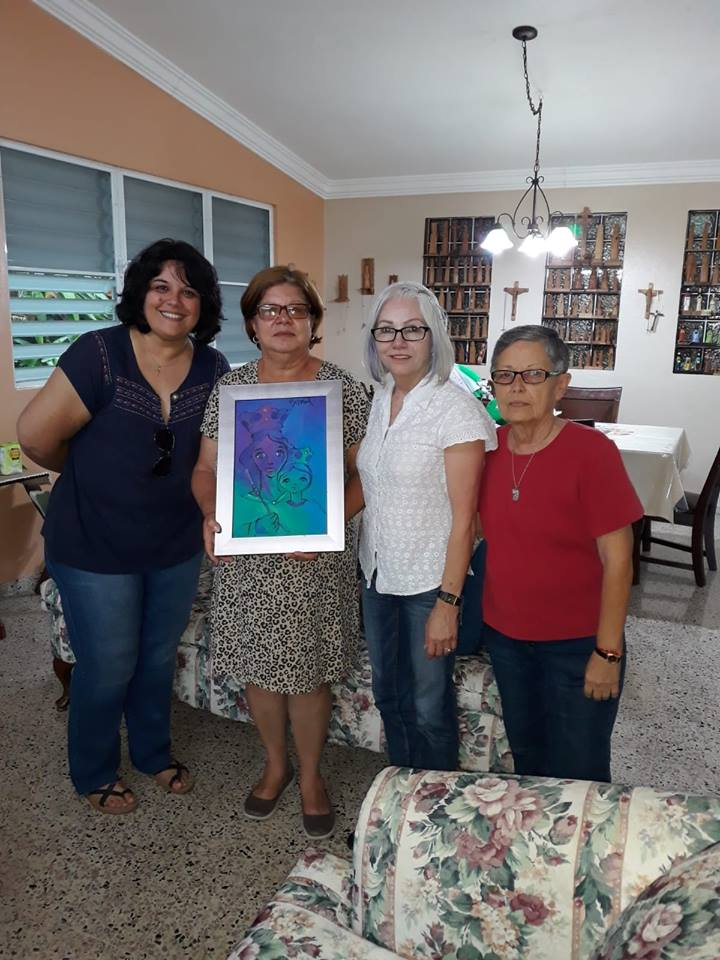 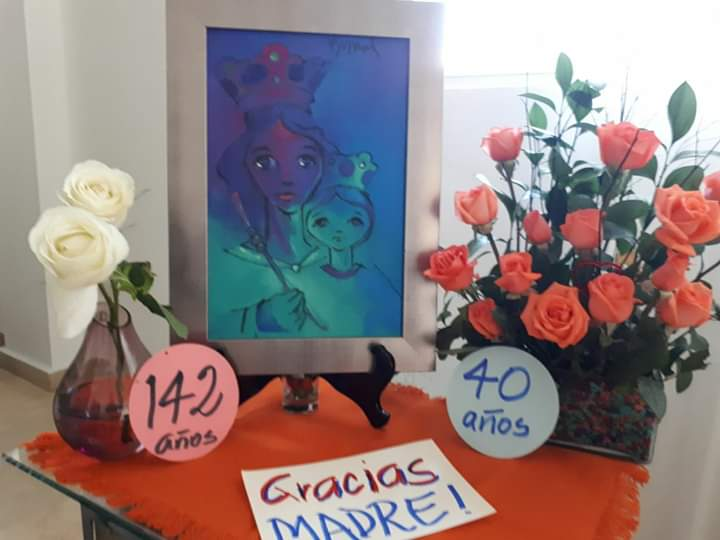 Provincia Antillas
FACEBOOK    E    INSTAGRAM
SALESIANOS COOPERADORES 
PROVINCIA ANTILLAS